U.S. HISTORY
Appendix E U.S. Topographical Map
PowerPoint Image Slideshow
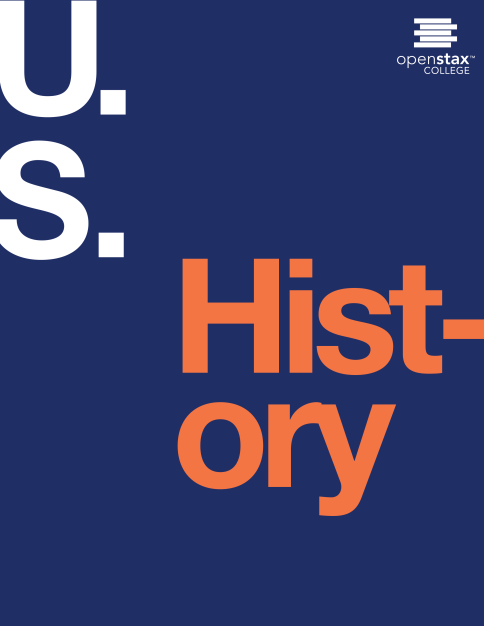 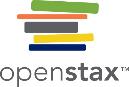 Figure E1
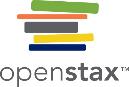 This OpenStax ancillary resource is © Rice University under a CC-BY 4.0 International license; it may be reproduced or modified but must be attributed to OpenStax, Rice University and any changes must be noted. Any images credited to other sources are similarly available for reproduction, but must be attributed to their sources.